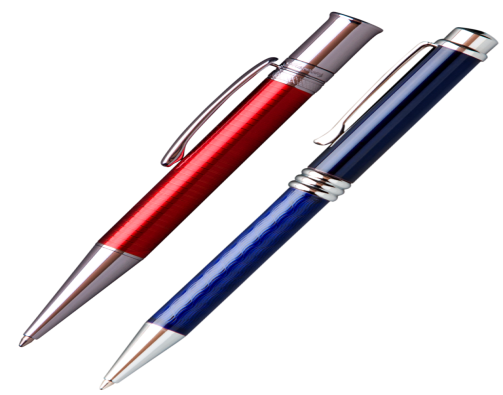 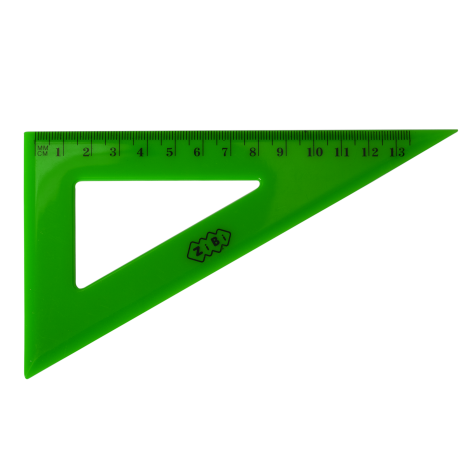 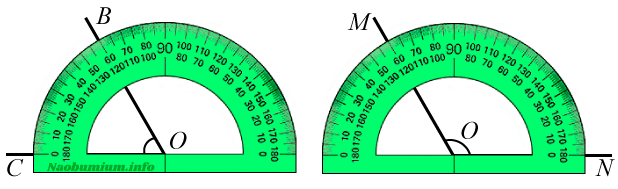 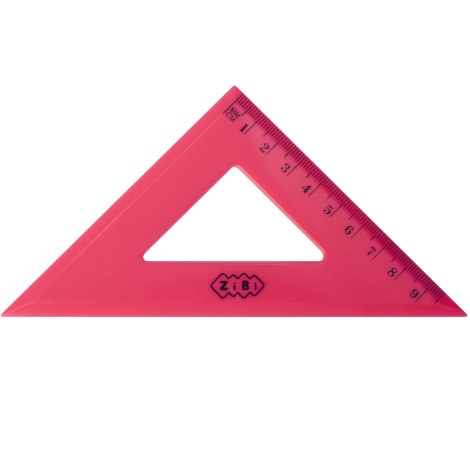 Matematika
2-sinf
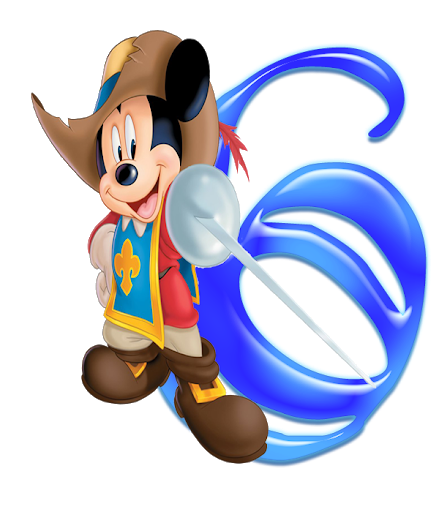 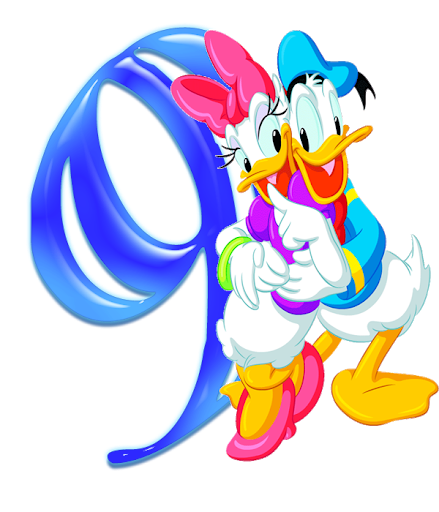 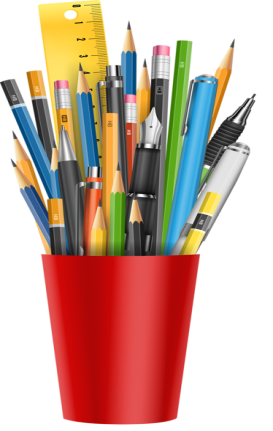 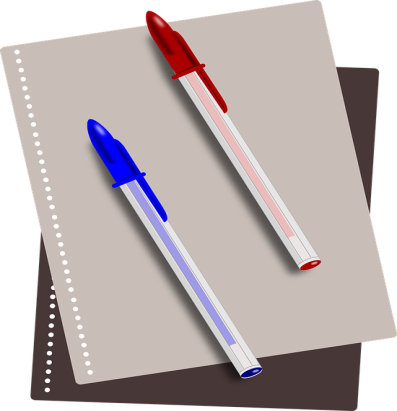 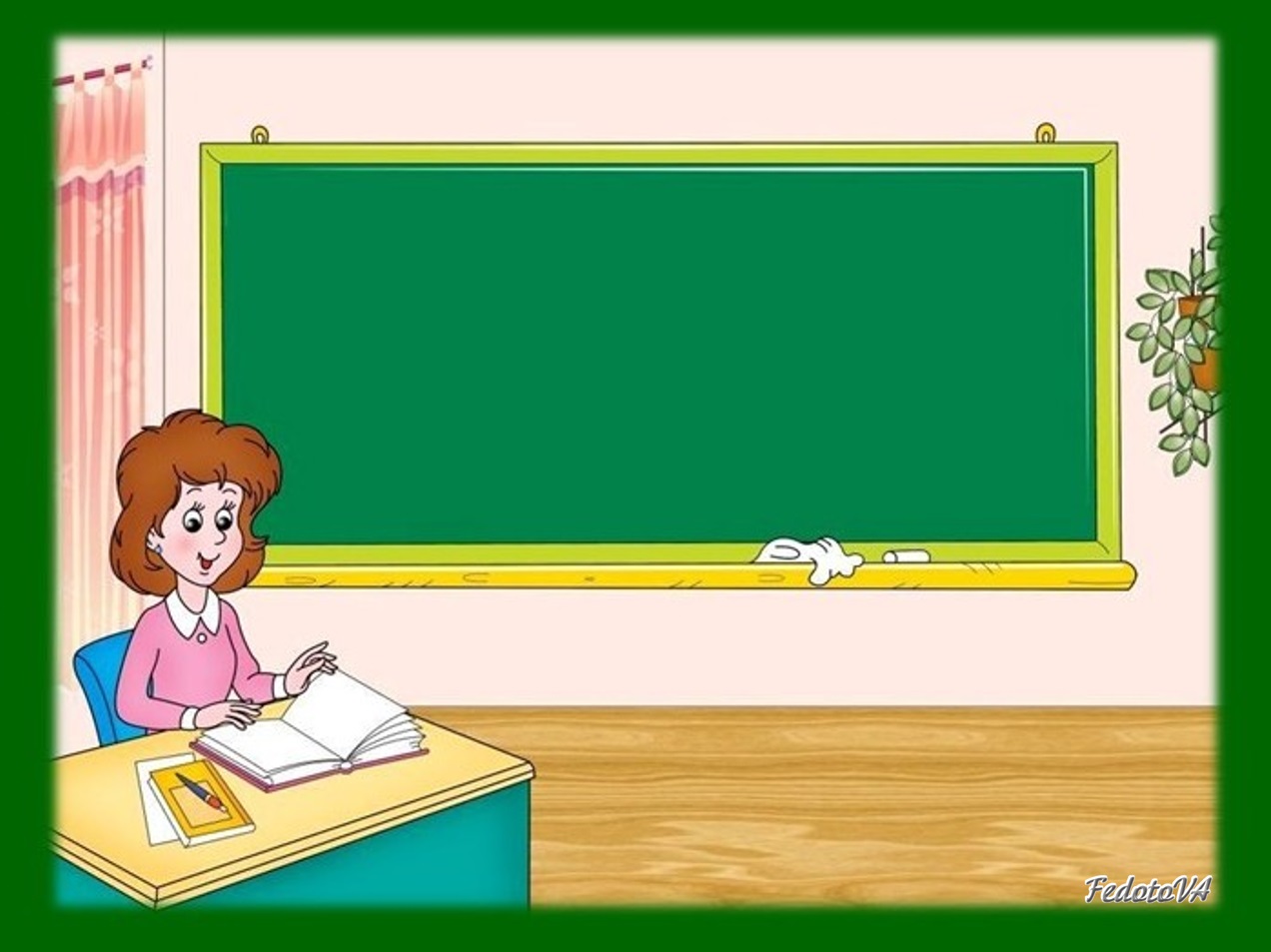 Mavzu:
7-bob. Takrorlash
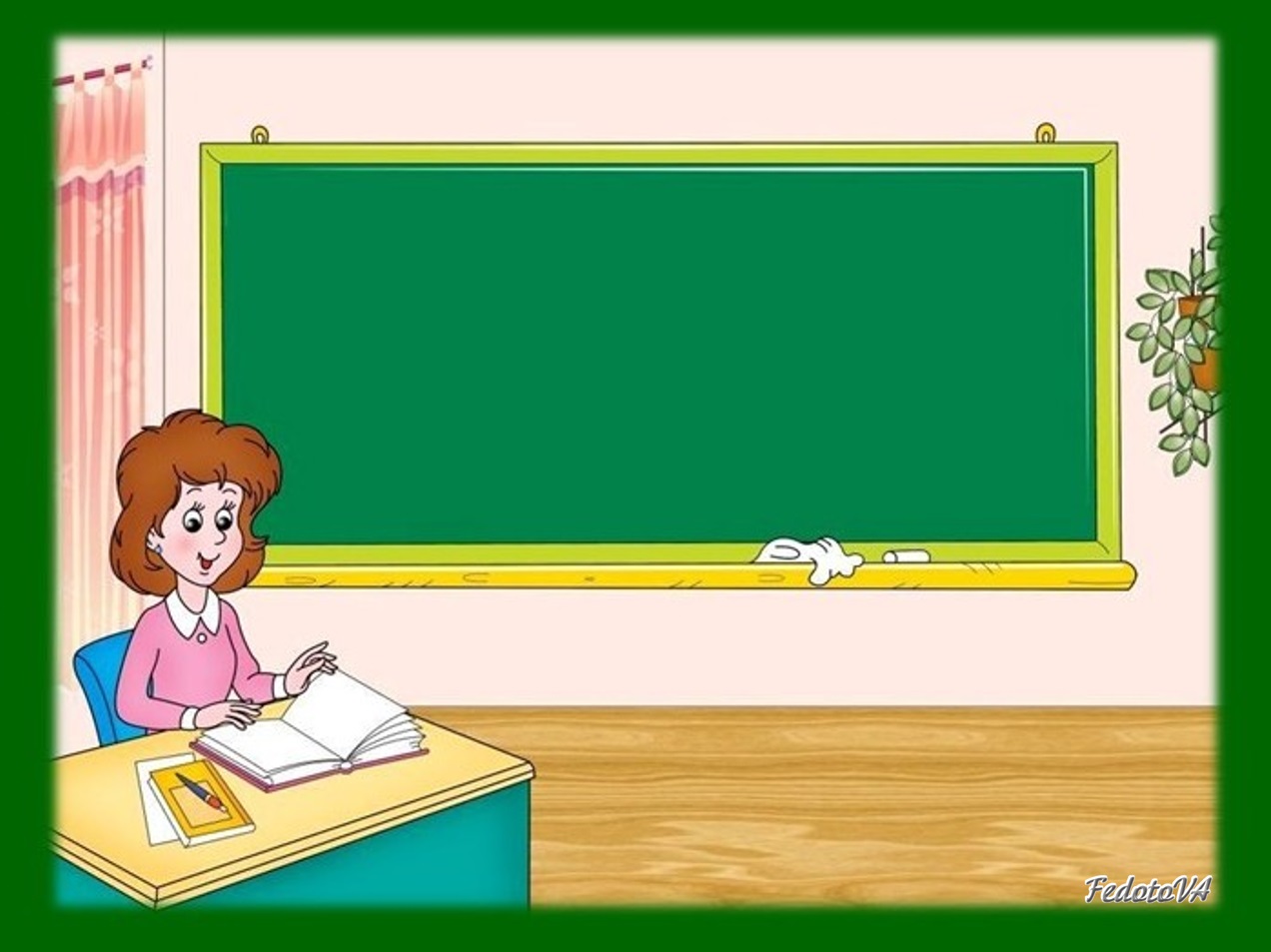 Mustaqil topshiriqni  	tekshirish: 
  161-bet. 7-topshiriq
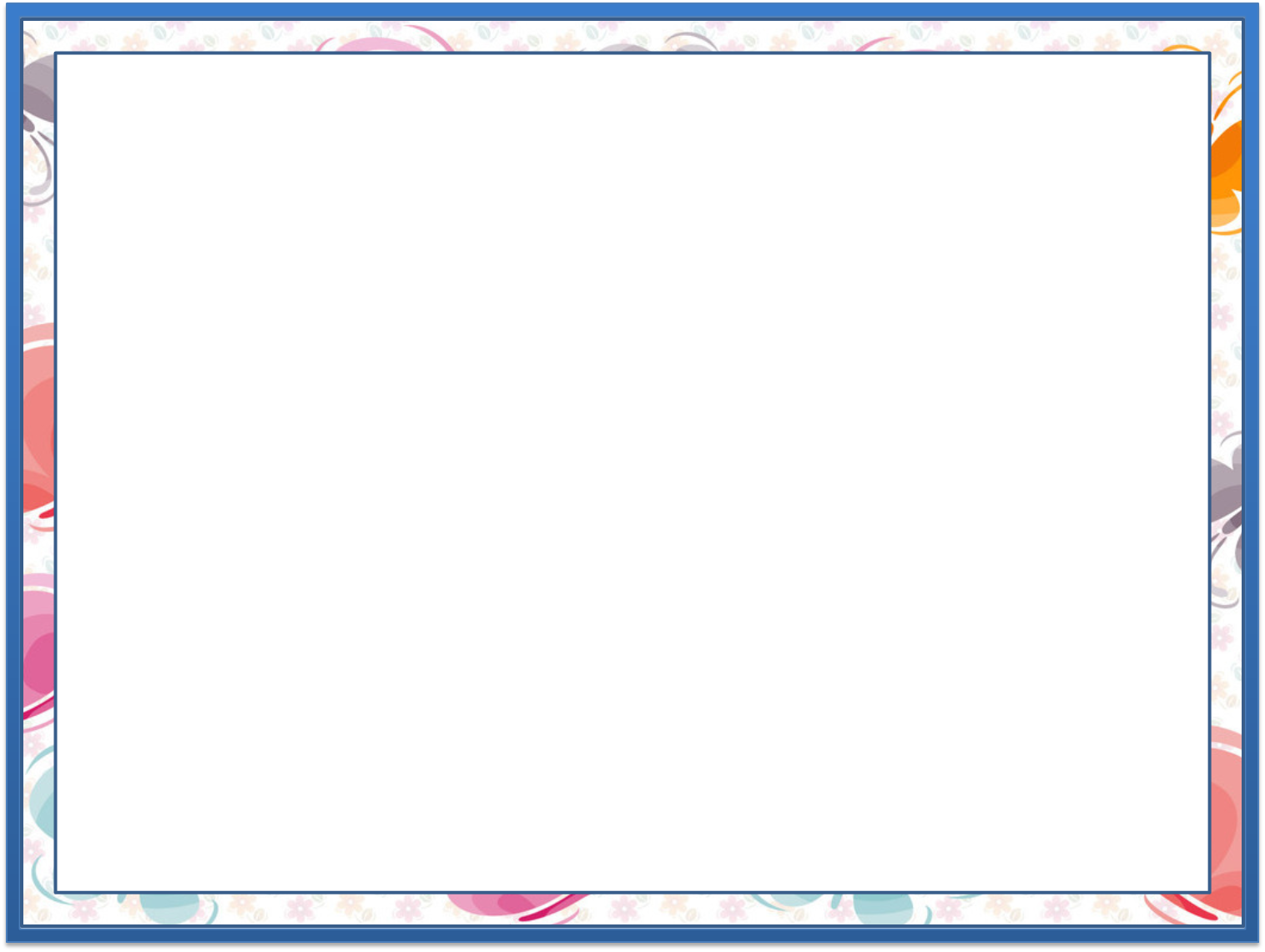 Soat necha bo‘lganini aytamiz va yozamiz.
7.
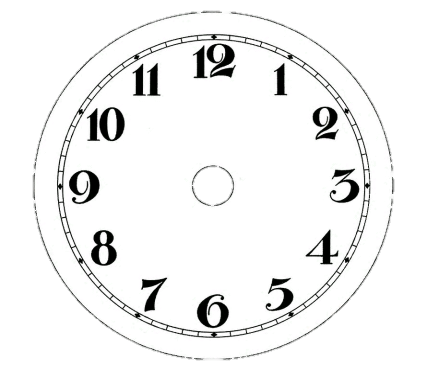 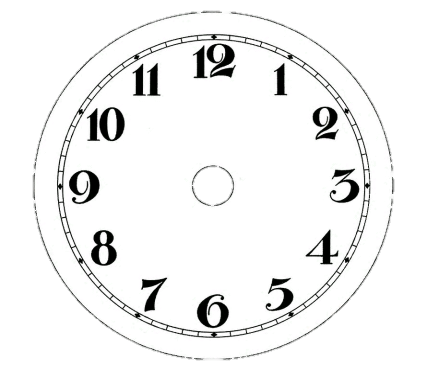 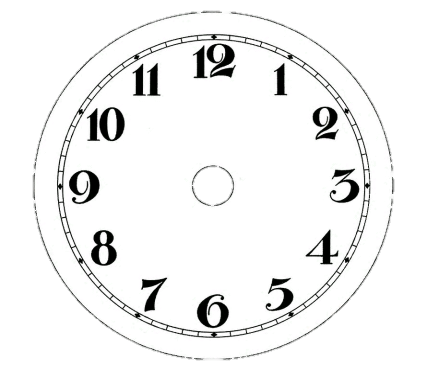 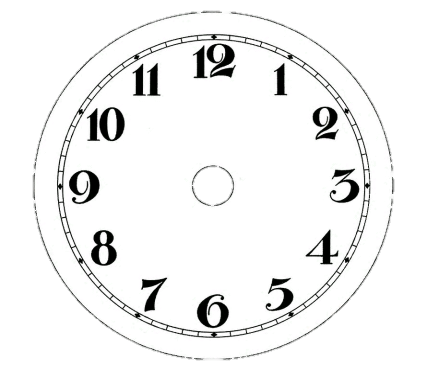 10:20
6:33
7:12
11:37
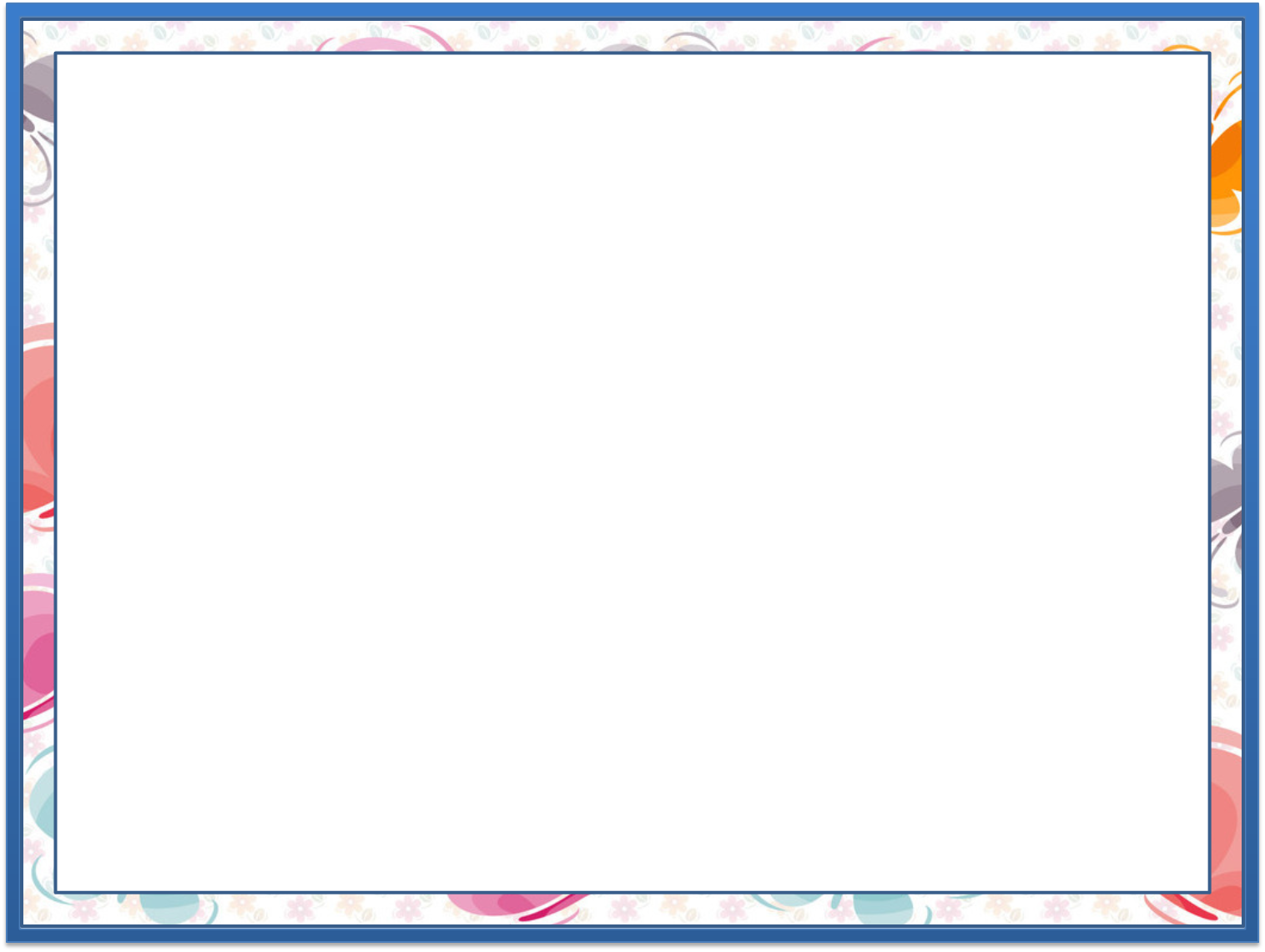 Oxirgi shaklning qaysi qismi bo‘yaladi?
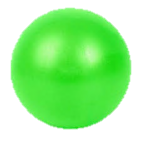 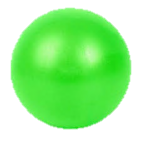 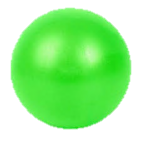 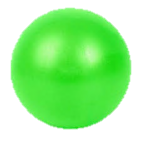 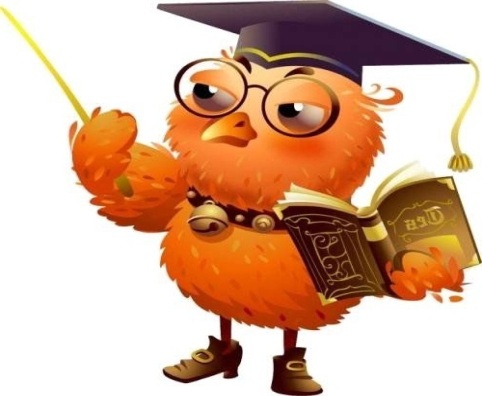 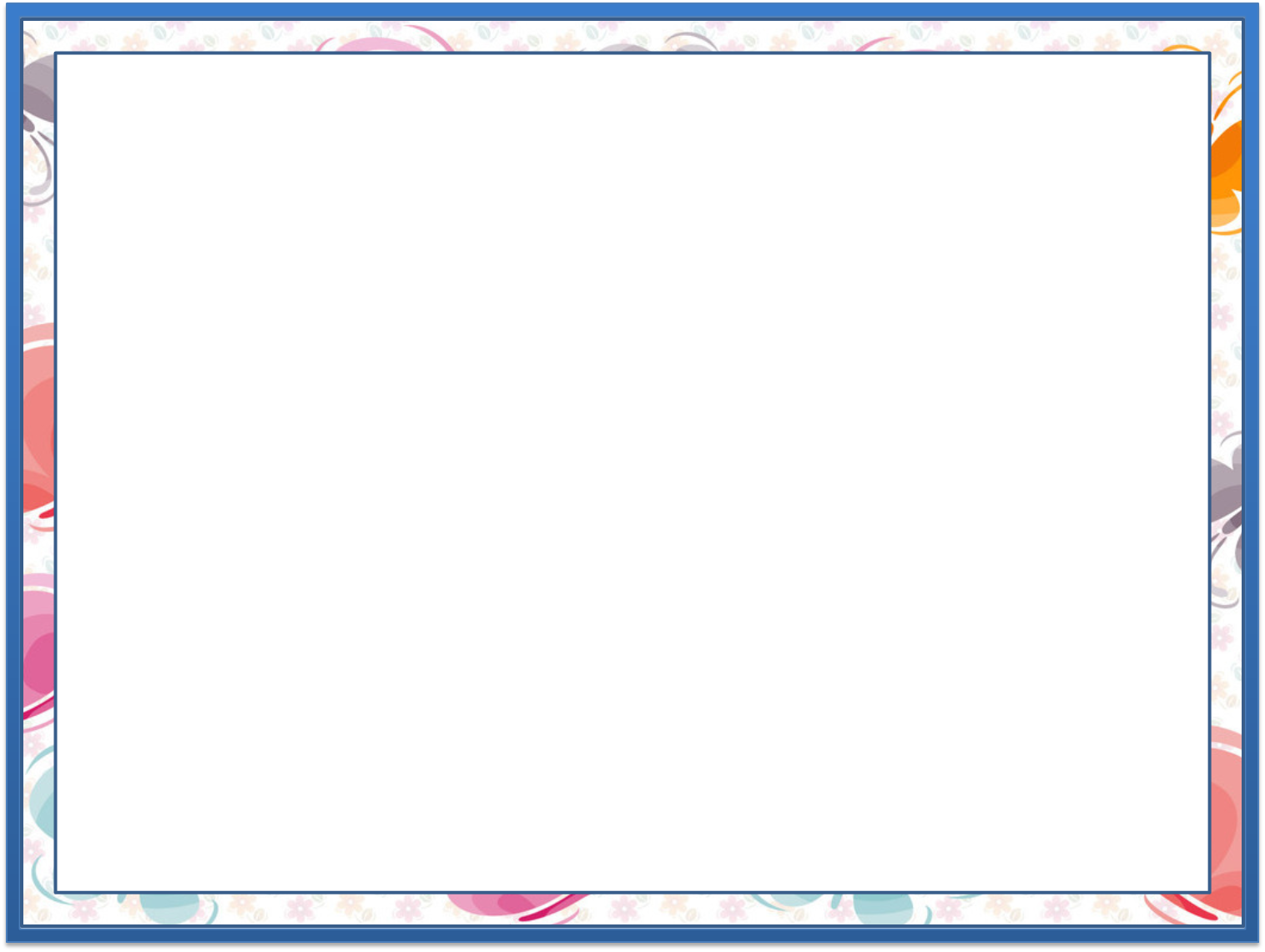 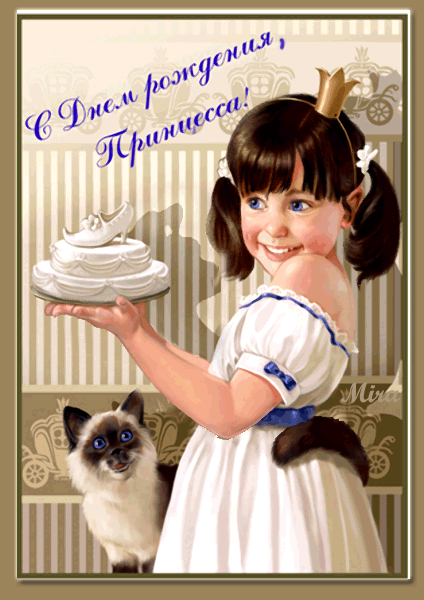 Kecha Diyoraning tug‘ilgan kuni edi. Agar ertaga dushan-ba bo‘lsa, Diyoraning tug‘il-gan kuni haftaning qaysi kuniga to‘g‘ri kelgan?
Tug‘ilgan kun
Yakshanba
Dushanba
Shanba
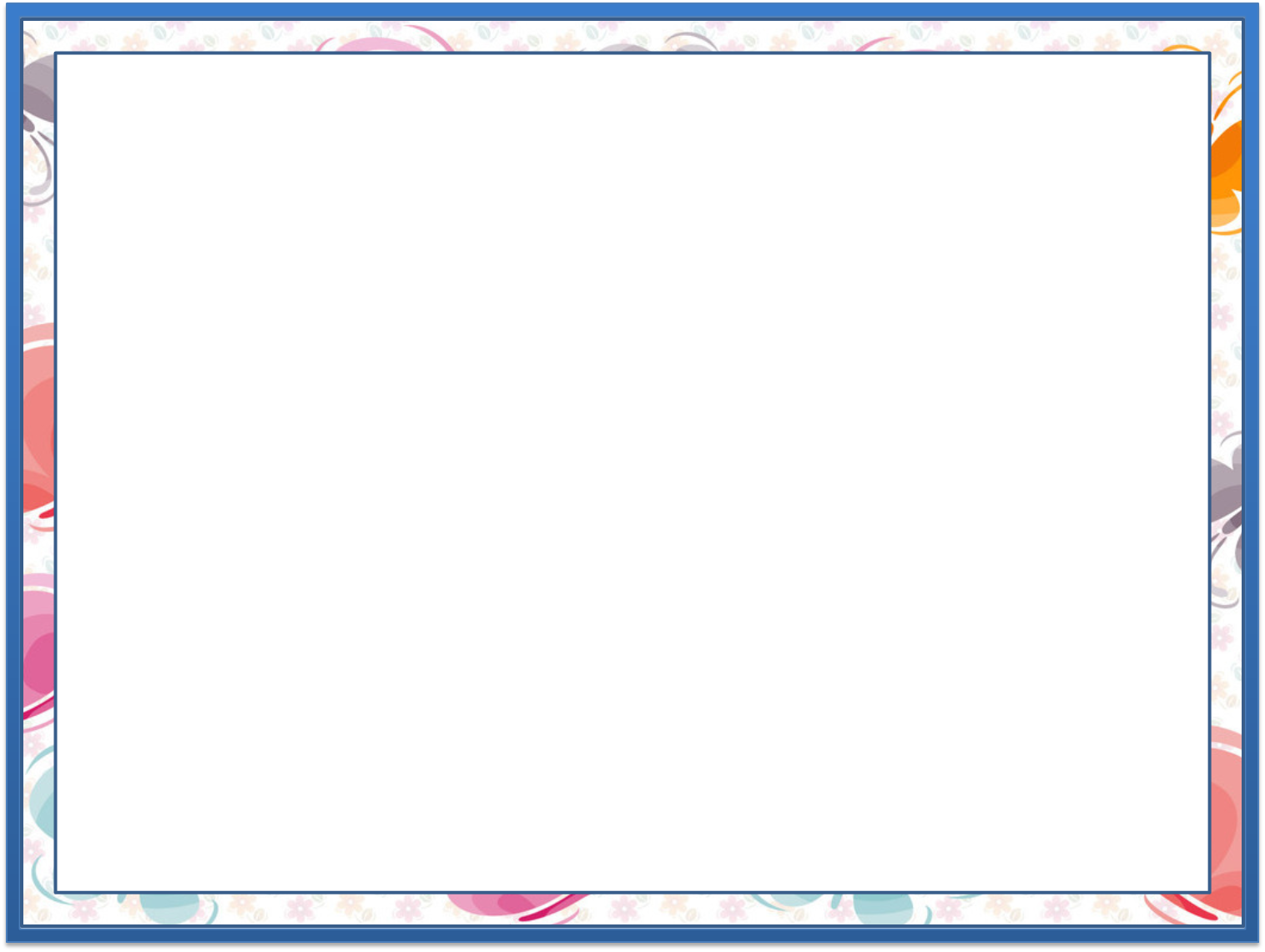 Chizmadagi yog‘ochning uzunligini 1 metrlik bo‘laklarga ajratish uchun uning necha joyidan arralash kerak?
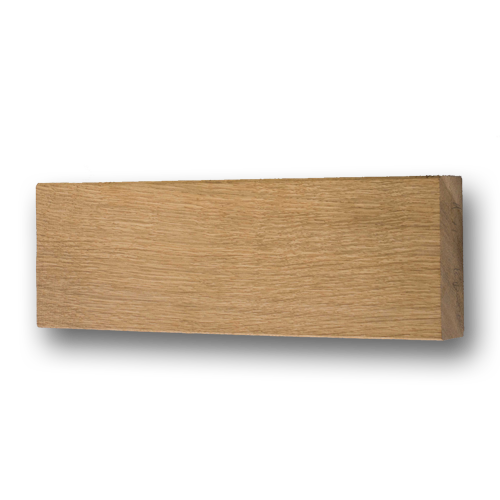 5 metr
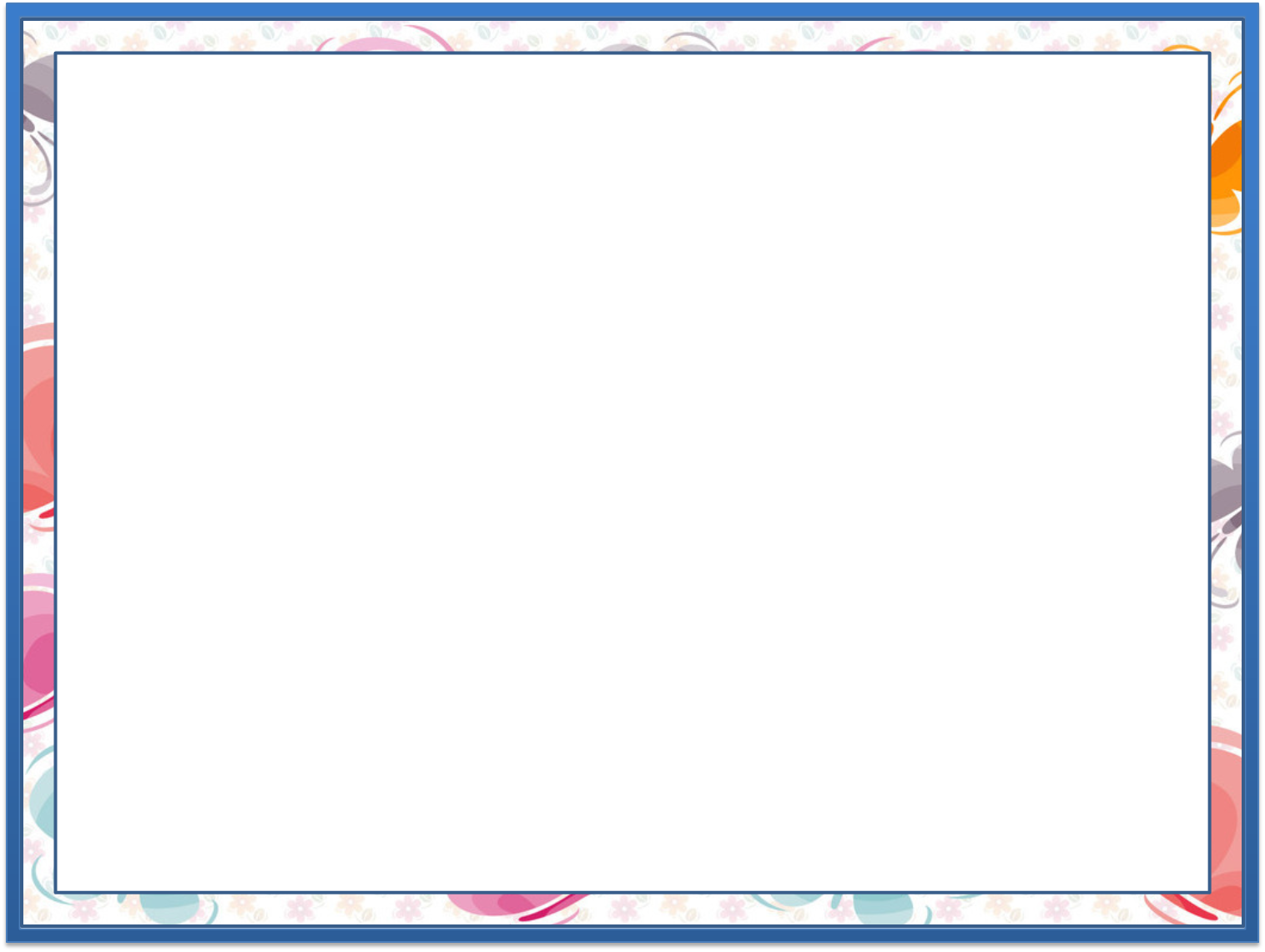 19 soni raqamlarining o‘rnini almashtiramiz.        Hosil bo‘lgan son qanchaga ortdi?
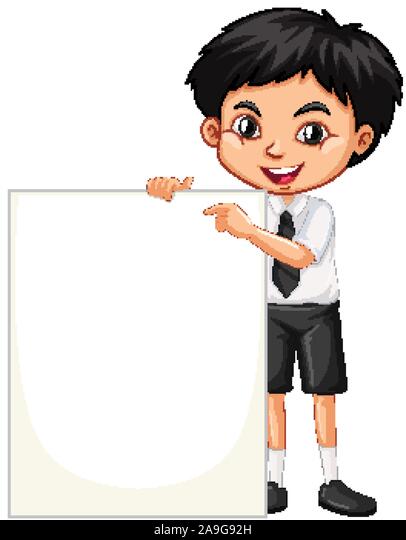 _
=
19
72
91
91
19
72
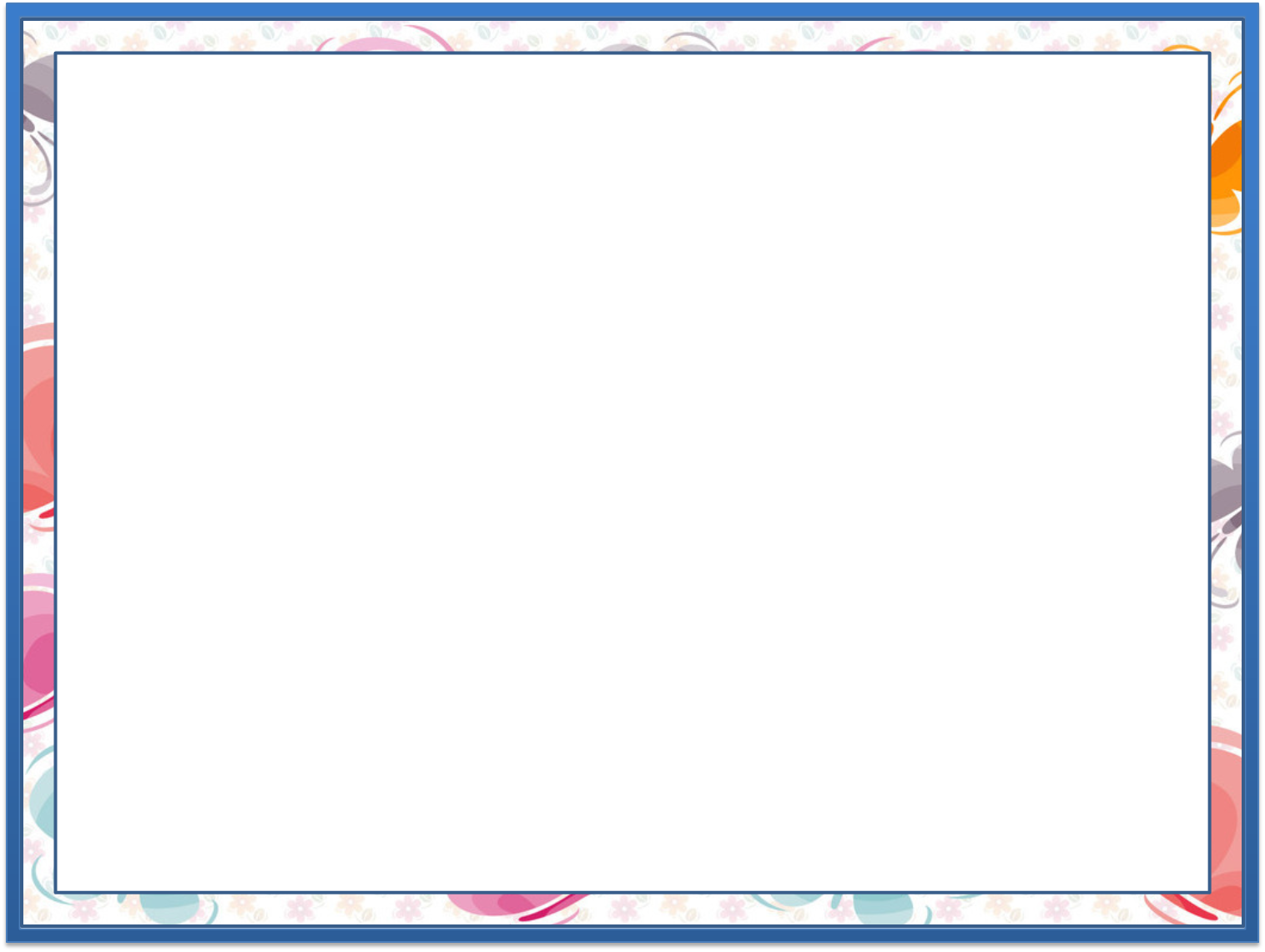 Bo‘sh kataklar o‘rniga mos sonlarni qo‘yamiz.
+
+
10
2
=
3
15
+
+
+
+
+
3
8
4
=
15
+
+
+
+
+
4
2
9
=
15
=
=
=
15
15
15
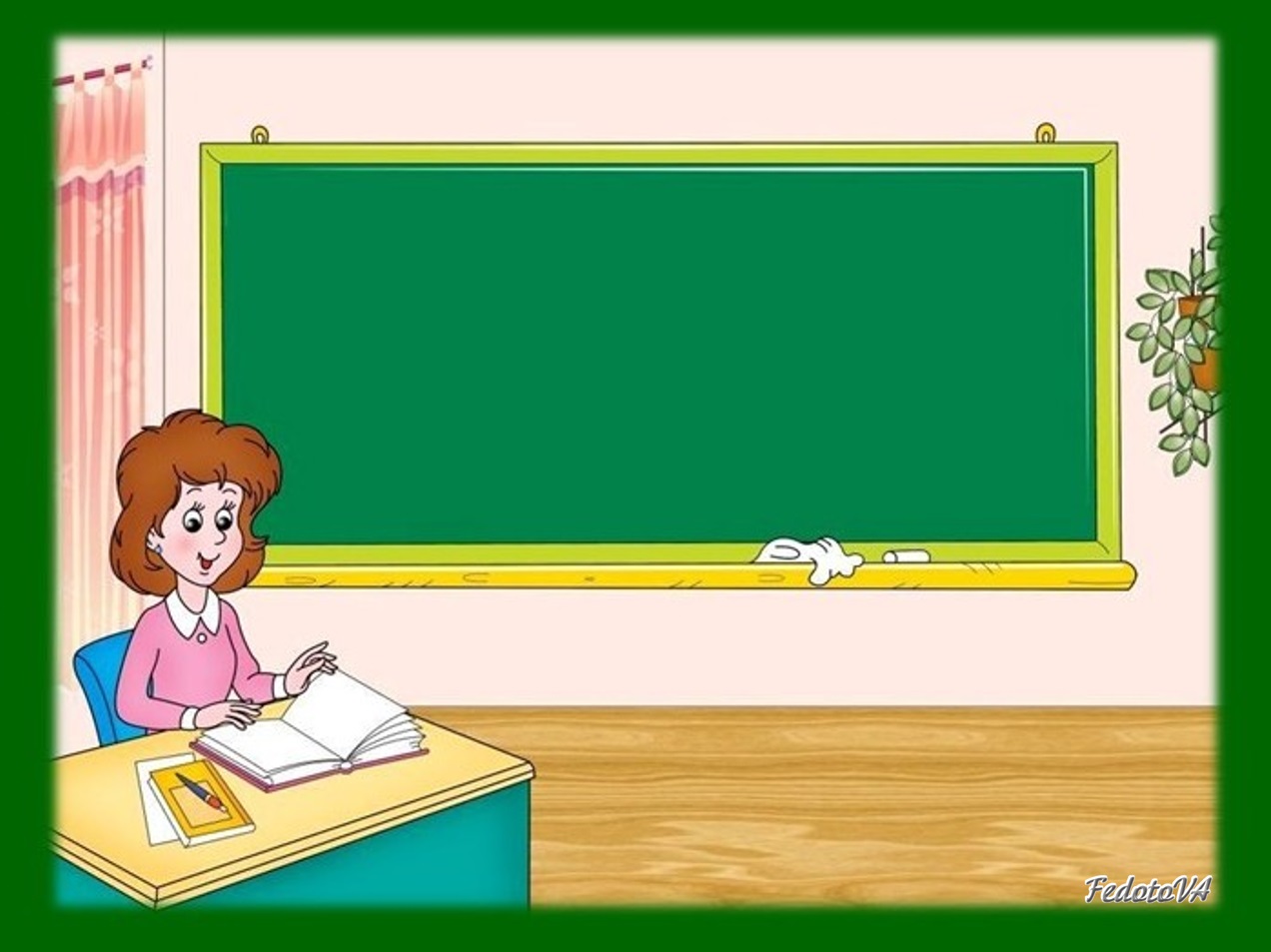 Mustaqil topshiriq: 	     	  3 ta shakl chizing va har birining yarmini bo‘yang.
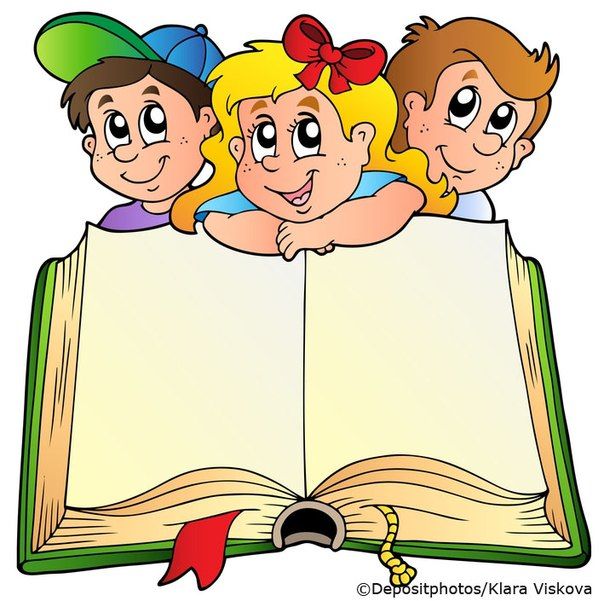 Salomat
bo‘ling!